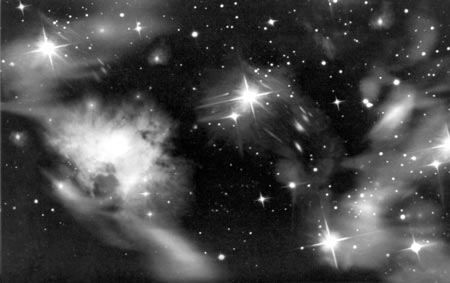 Интеллектуальная игра
«Звездный час»
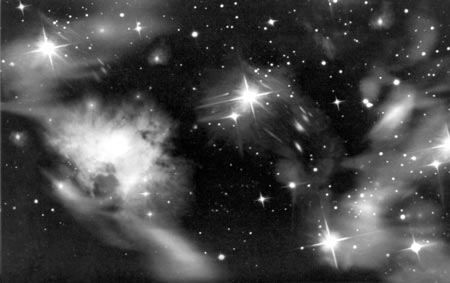 Назовите число и месяц, когда отмечается День космонавтики.
Двенадцатое апреля.
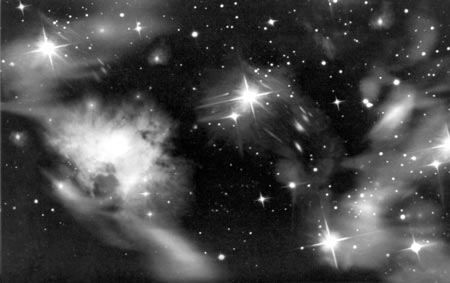 Назовите имя и фамилию первого космонавта
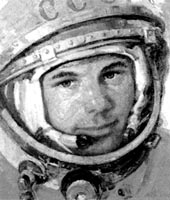 Юрий Гагарин.
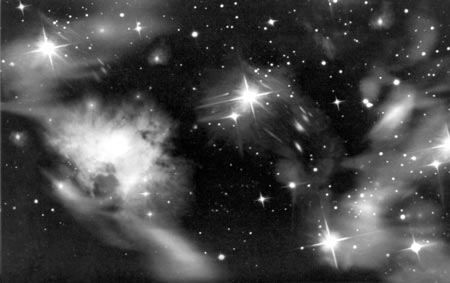 Назовите имя и фамилию первой женщины-космонавта.
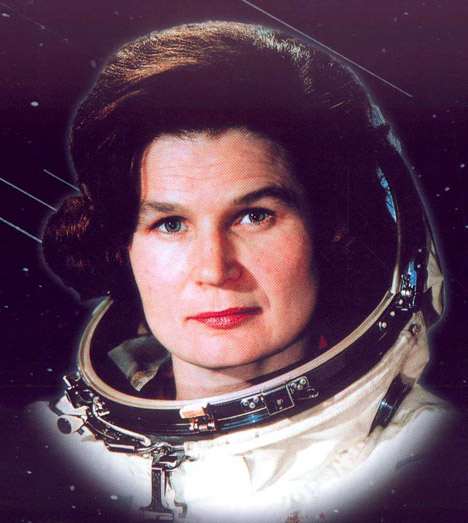 Валентина Терешкова.
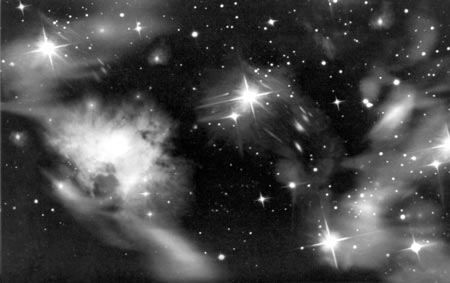 Назовите год первого космического полета с человеком на борту
1961 год.
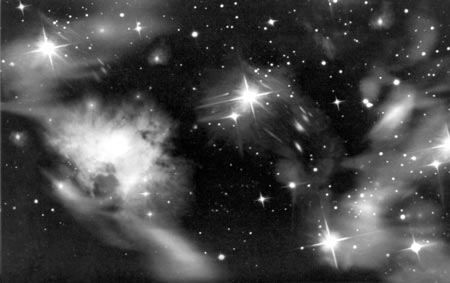 Назовите фамилию первого космонавта, который вышел в открытый космос..
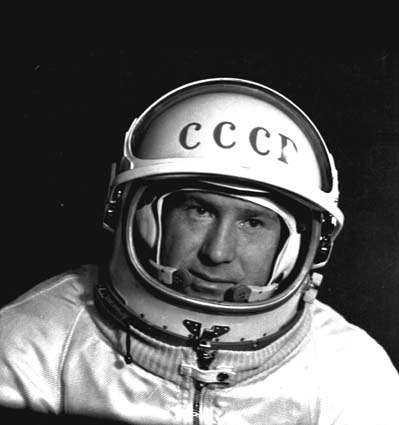 Алексей Леонов.
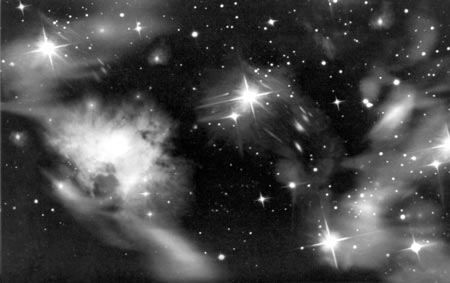 Сколько минут пробыл Юрий Гагарин в космосе?
108 минут.
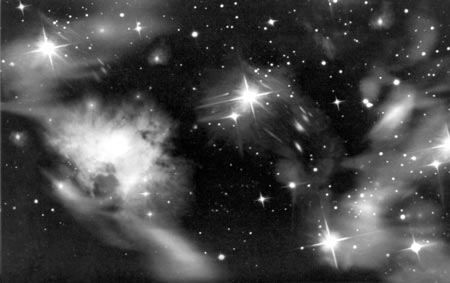 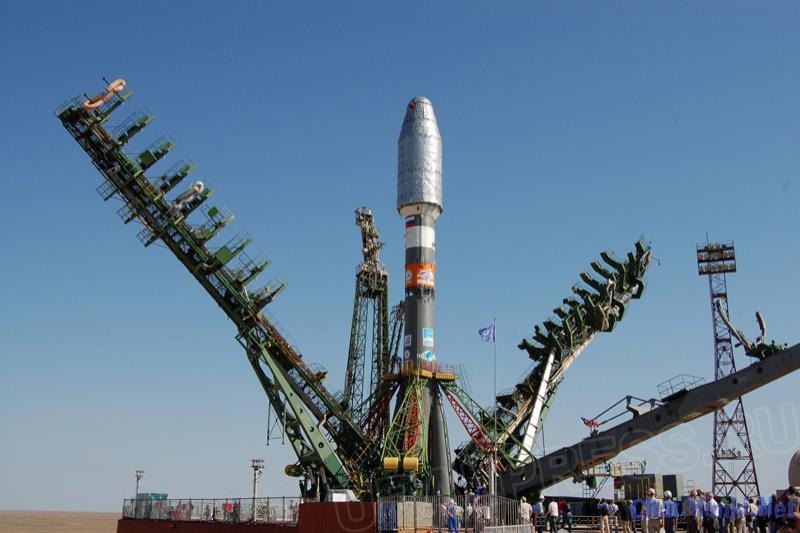 Назовите место, где находится взлетная площадка, с которой стартовали все космические корабли.
Космодром «Байконур».
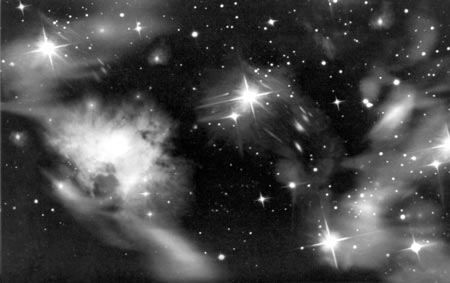 Как называется городок, в котором живут космонавты до и после полетов?
Звездный.
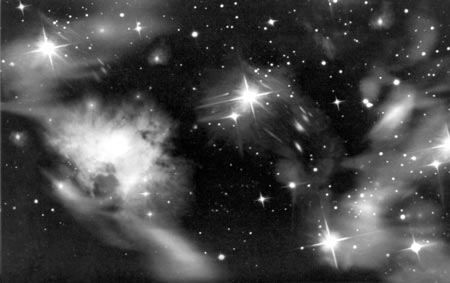 Расшифруйте название планеты.
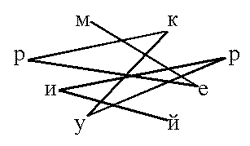 .
Меркурий.
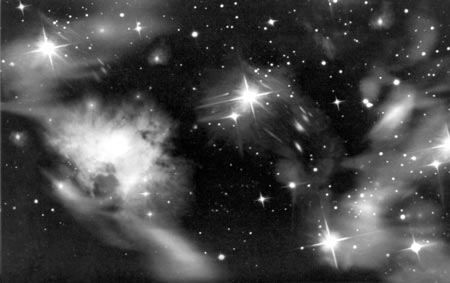 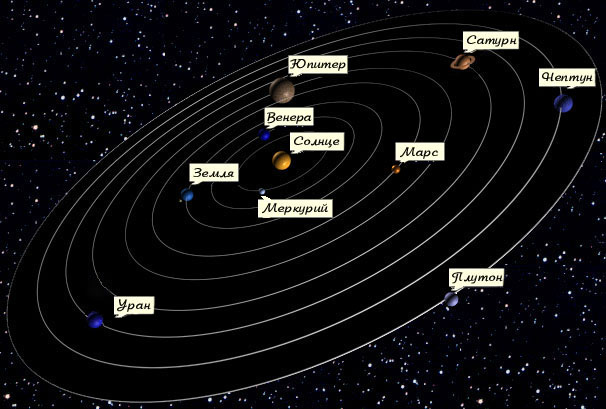 Назовите все остальные планеты Солнечной системы.
.
Юпитер, Сатурн, Уран, Нептун, Земля, Венера, Марс, Плутон.
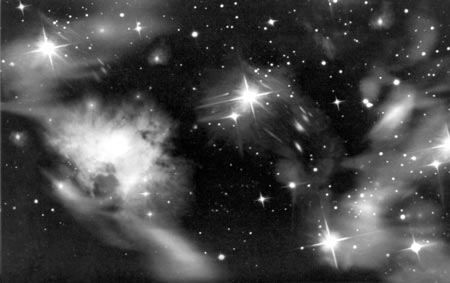 Тур «Угадай-ка!»Из трех вариантов, предложенных ведущим, надо найти правильный ответ на вопрос и показать карточку с нужным номером.
.
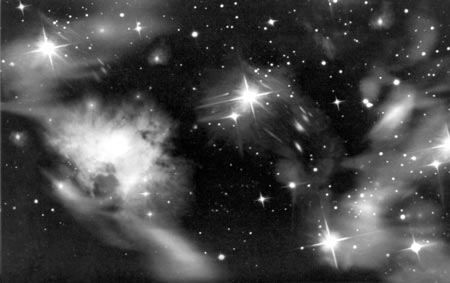 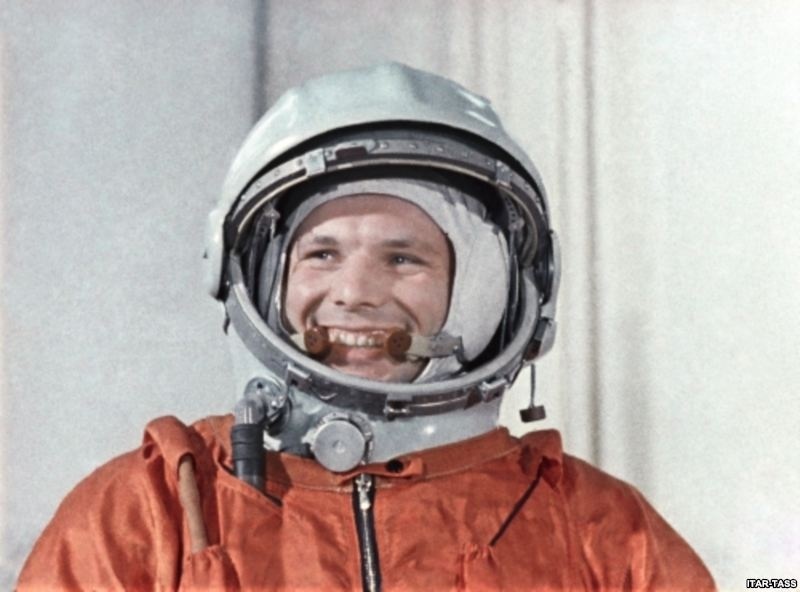 1. Назовите имя и отчество первого космонавта.
1) Юрий Николаевич;
2) Алексей Юрьевич;
3) Юрий Алексеевич.
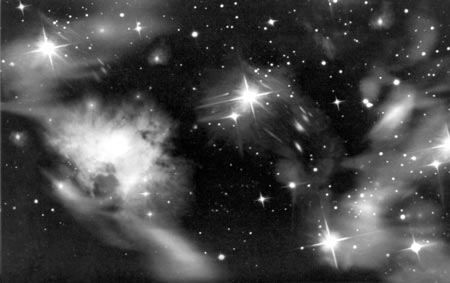 2. Назовите страну, которая первой запустила искусственный спутник Земли.
.
1) США;
2) Советский Союз;
3) Великобритания;
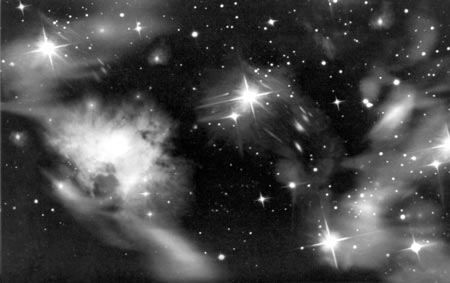 3. Сколько планет насчитывает Солнечная система?
.
1) Десять;
2) шесть;
3) девять
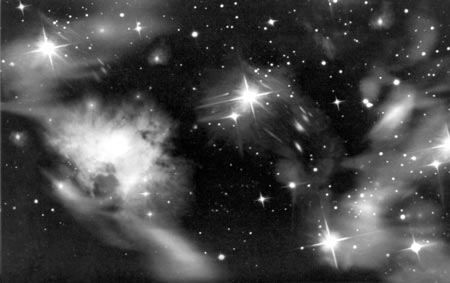 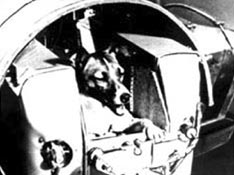 4. Кто побывал в космосе первым?
.
1) Человек;
2) обезьяны;
3) собаки.
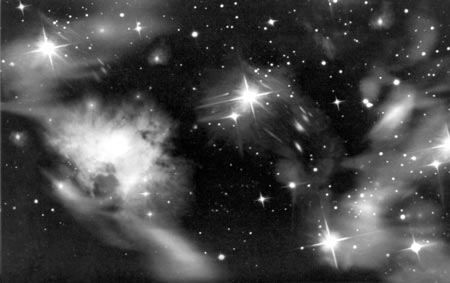 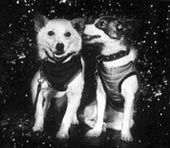 5. Как звали первую собаку, побывавшую в космосе?
.
1) Лайка
2) Белка;
3) Стрелка;
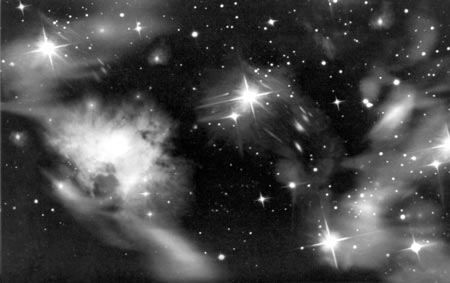 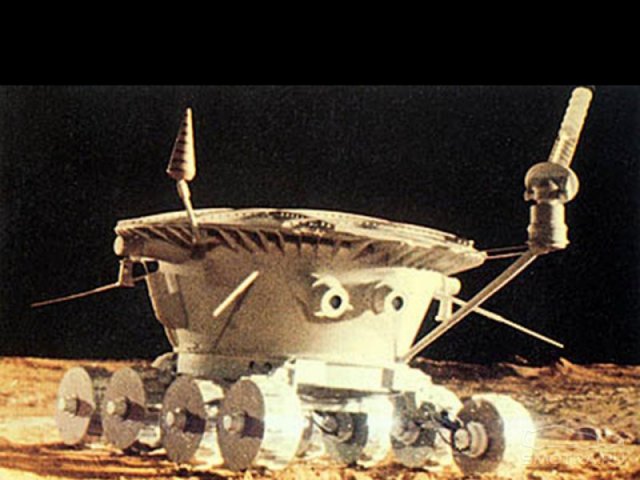 6.  Как назывался аппарат, производивший исследования на поверхности Луны?
.
1) луноход
2) лунопарк
3) лунник
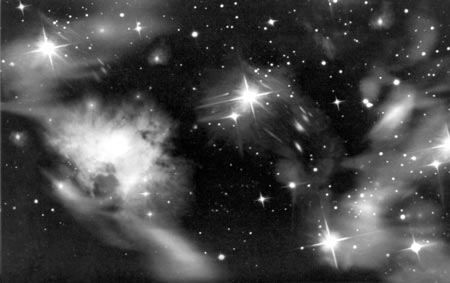 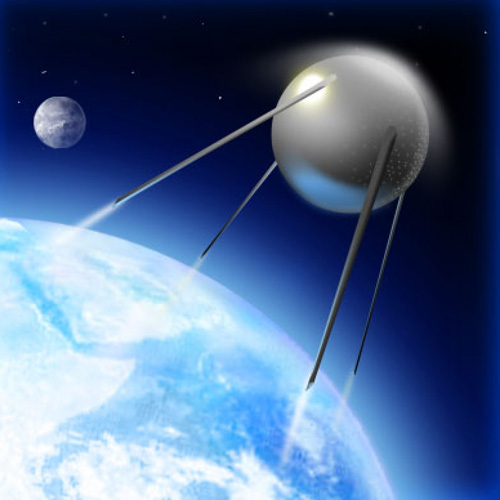 7. Как называется небесное тело, движущееся вокруг планеты?
.
1) спутник
2) астероид
3) метеорит
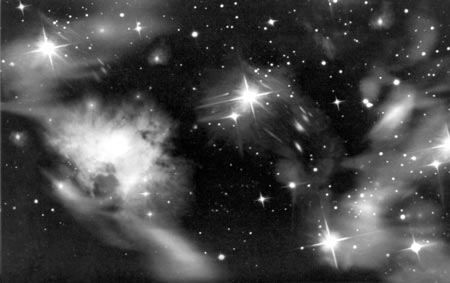 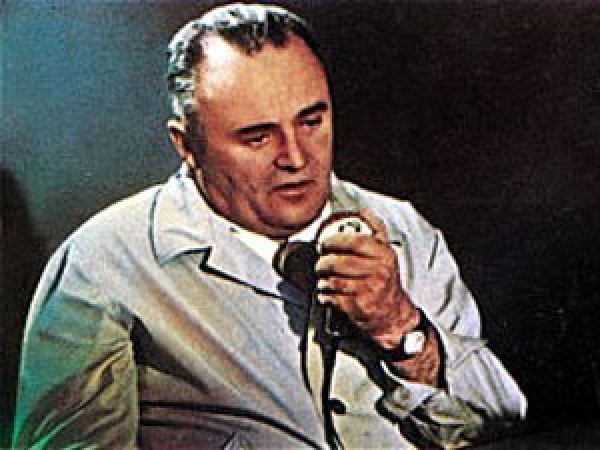 8. Кто был главным конструктором космических кораблей?
.
1) Королев
2) Циалковский
3) Гагарин
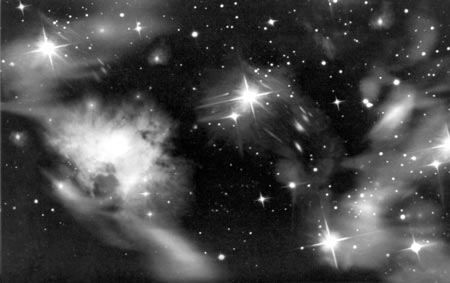 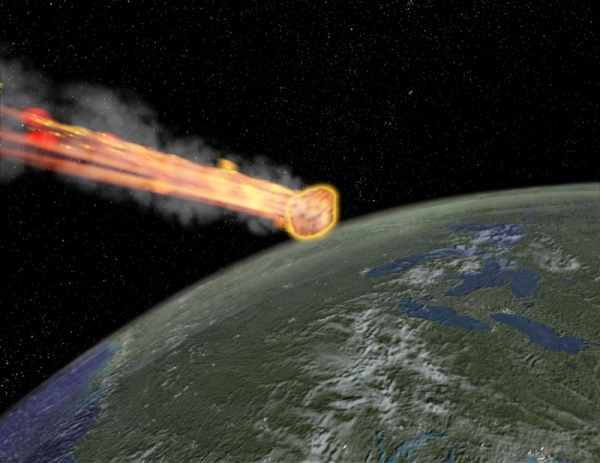 9. Как называется камень, падающий на Землю из межпланетного пространства?
.
1) астероид
2) метеорит
3) комета
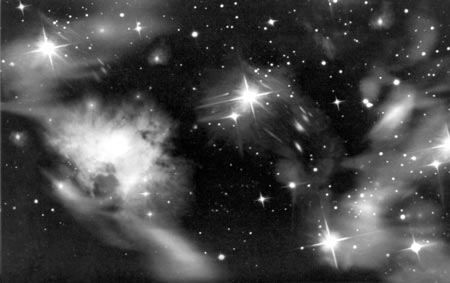 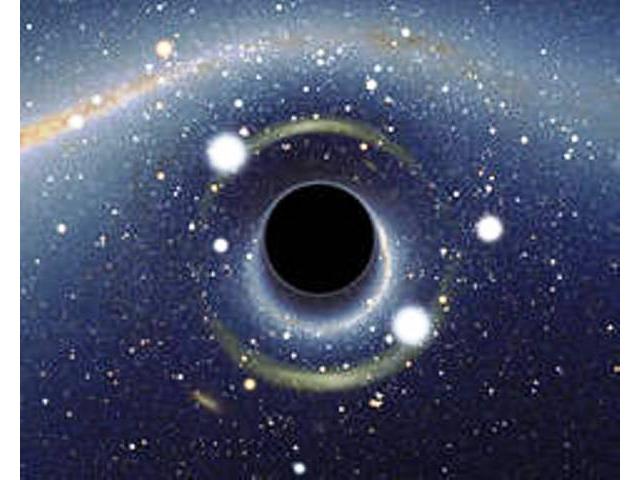 10. Какие дыры могут быть в космосе?
.
1) белые
2) красные
3) черные
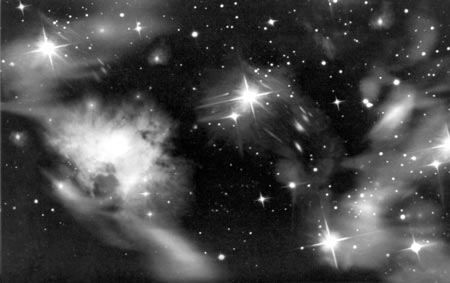 Блицтурнир «Словоград»За одну минуту надо составить как можно больше слов из букв слова космонавтика
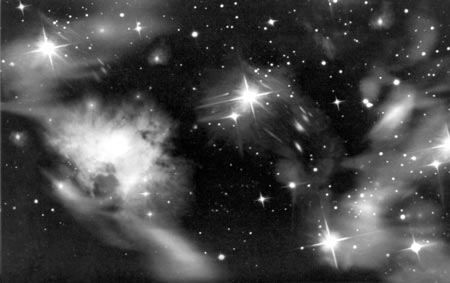 «Кроссворд «Планеты Солнечной системы»
.
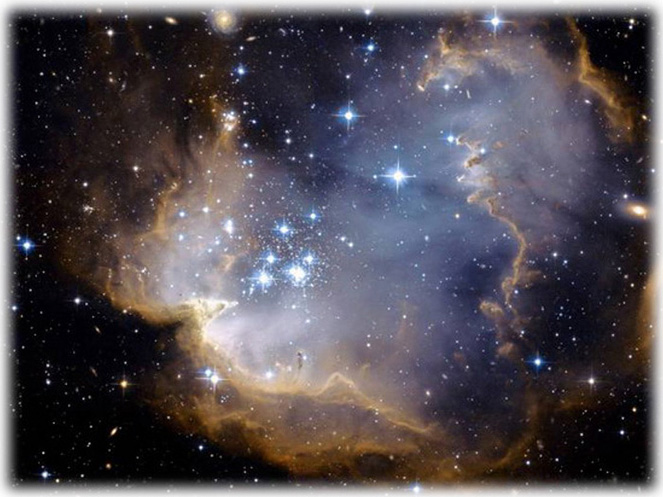 16. Где находится Море дождей?
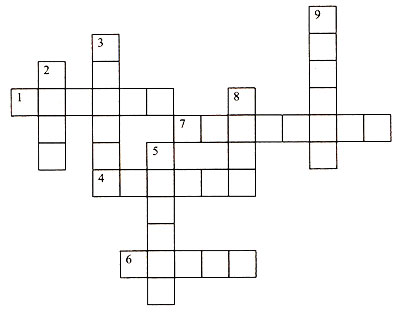 В

Е
Н

Е



А
П

Л



Т
О

Н
М     



Р

С
С       А      Т      У       Р      Н
У


А
М      Е       Р        К     У       Р       И     Й
Ю


И

Т

Е

Р
Е      П       Т       У     Н
З                М     Л      Я